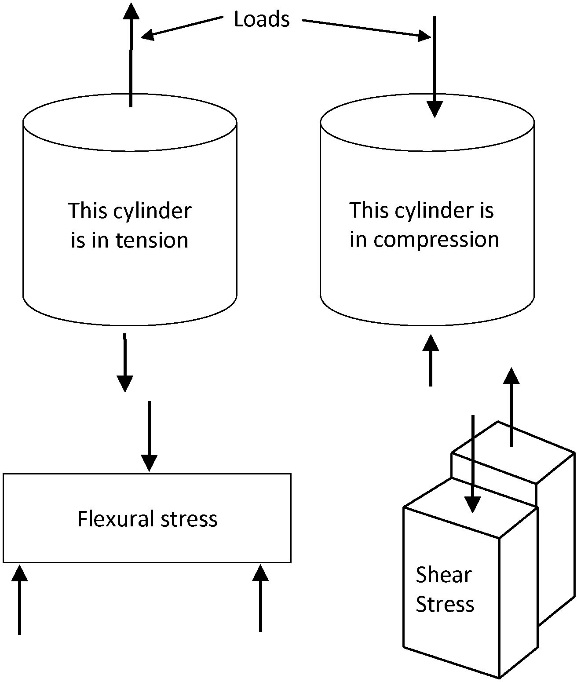 FIGURE 2.1 Compression, Tension, Flexure and Shear
Copyright © 2016 Elsevier Ltd. All rights reserved.
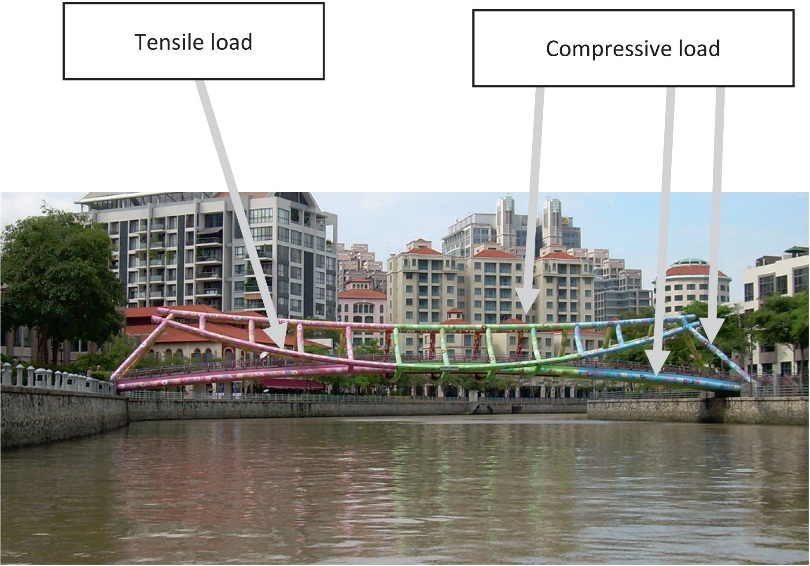 FIGURE 2.2 A Complex Bridge on the Singapore River
Copyright © 2016 Elsevier Ltd. All rights reserved.
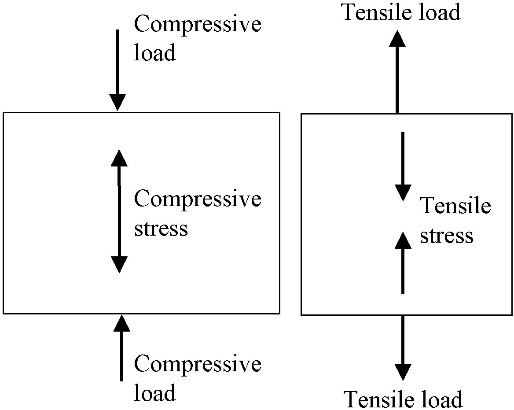 FIGURE 2.3 Load and Stress
Copyright © 2016 Elsevier Ltd. All rights reserved.
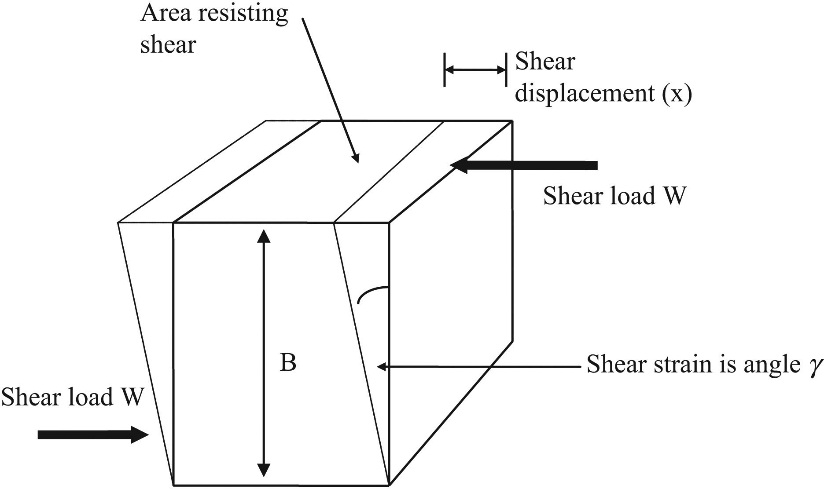 FIGURE 2.4 Shear Stress and Strain
Copyright © 2016 Elsevier Ltd. All rights reserved.
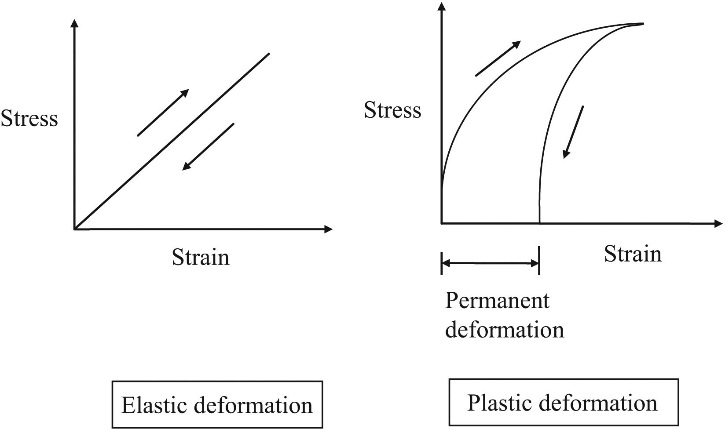 FIGURE 2.5 Elastic and Plastic Deformation
Copyright © 2016 Elsevier Ltd. All rights reserved.
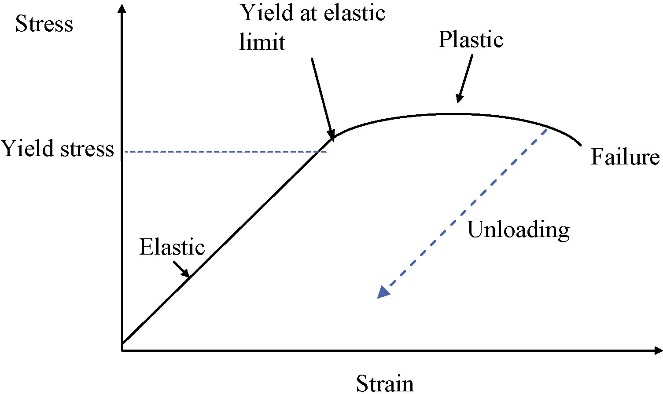 FIGURE 2.6 Elastic and Plastic Strain
Copyright © 2016 Elsevier Ltd. All rights reserved.
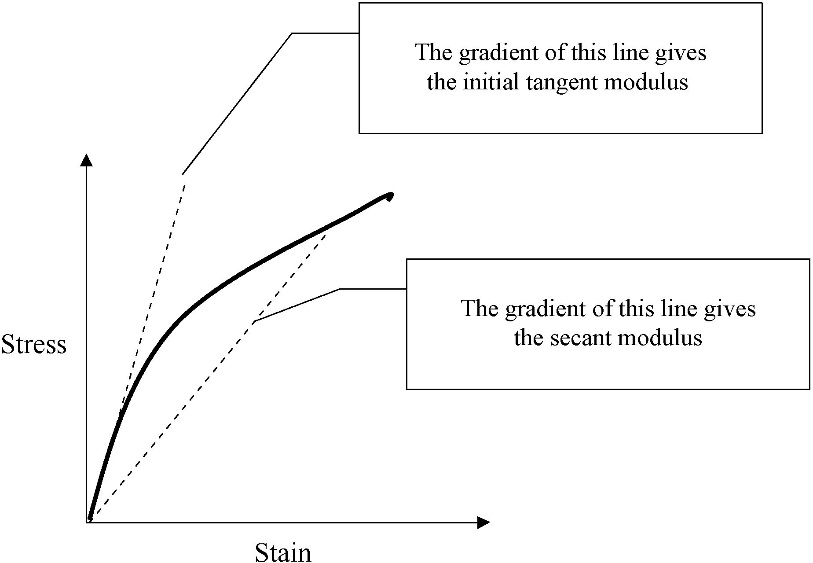 FIGURE 2.7 Tangent and Secant Modulus
Copyright © 2016 Elsevier Ltd. All rights reserved.
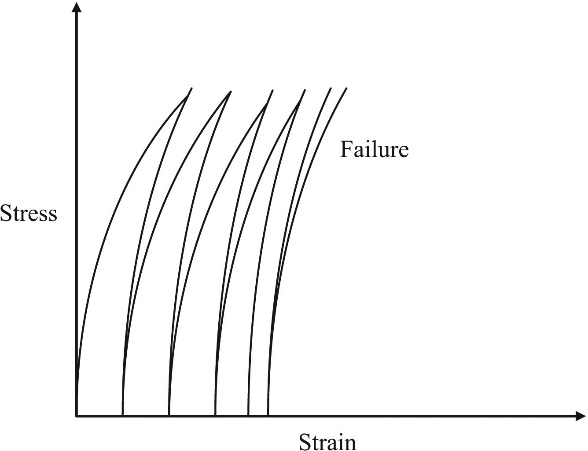 FIGURE 2.8 Fatigue Cycles to Failure
Copyright © 2016 Elsevier Ltd. All rights reserved.
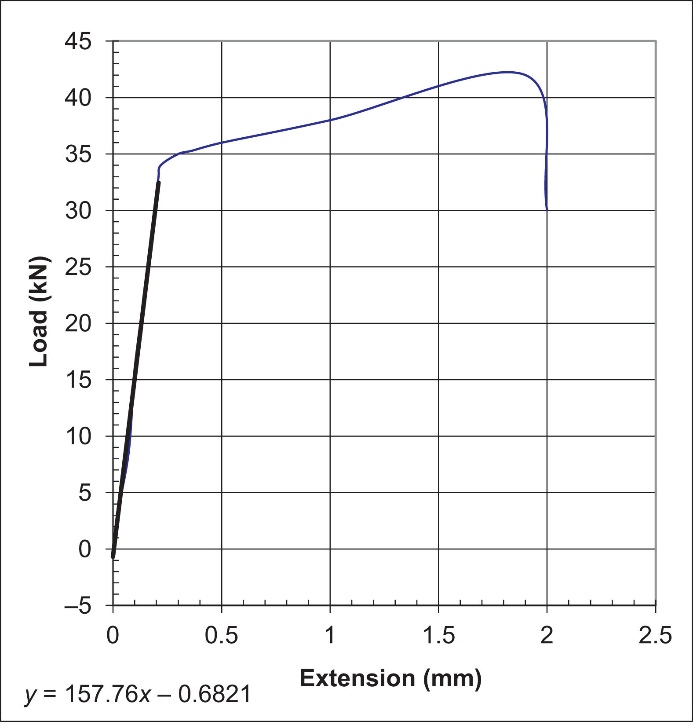 Copyright © 2016 Elsevier Ltd. All rights reserved.
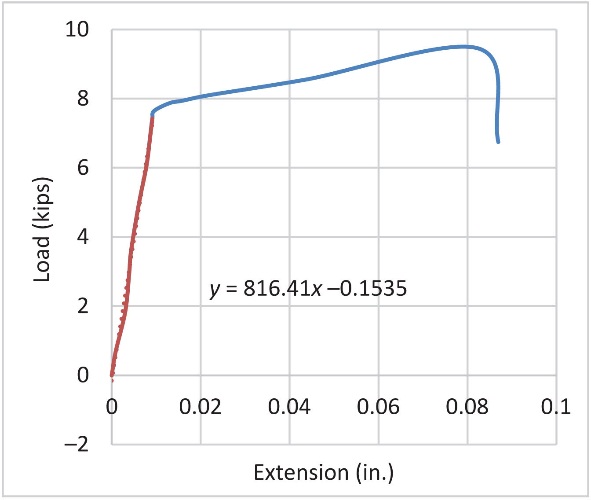 Copyright © 2016 Elsevier Ltd. All rights reserved.